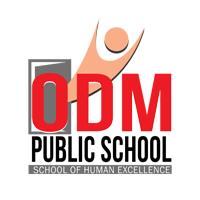 PLANT KINGDOM
ANGIOSPERMS
SUBJECT : BIOLOGY 
CHAPTER NUMBER: 3
CHAPTER NAME : PLANT KINGDOM
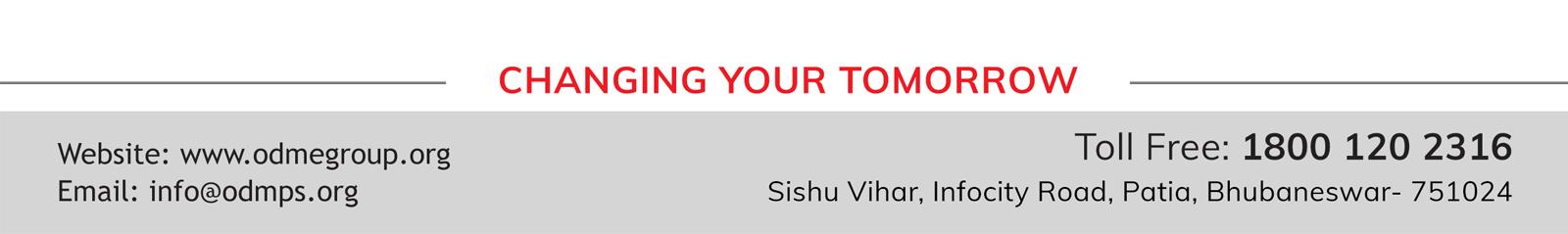 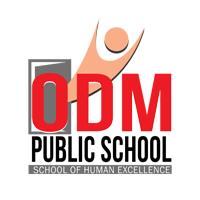 ANGIOSPERM
In the angiosperms or flowering plants, the pollen grains and ovules are developed in specialised structures called flowers. In angiosperms, the seeds are enclosed by fruits.
The angiosperms are an exceptionally large group of plants occurring in wide range of habitats. They range in size from tiny, almost microscopic Wolfia to tall trees of Eucalyptus (over 100 metres).
They provide us with food, fodder, fuel, medicines and several other commercially important products.
They are divided into two classes: the dicotyledons and the monocotyledons.
The dicotyledons are characterised by having two cotyledons in their seeds while the monocolyledons have only one.
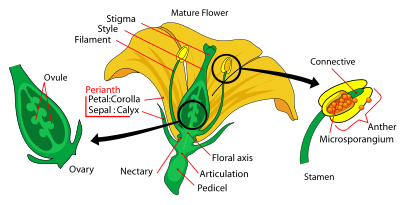 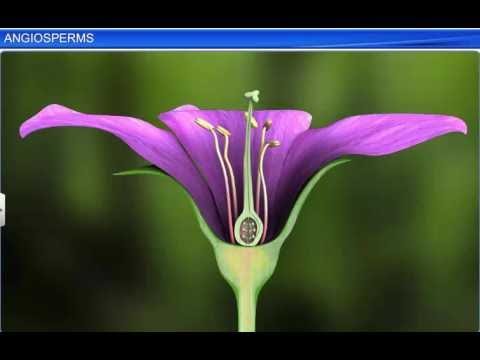 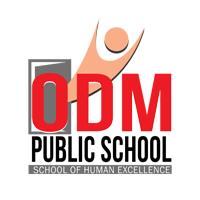 SIZE AND CLASSIFICATION
Smallest angiosperm is Wolffia. The plant body of Wolffia consists of tiny flat oval green stem (phylloclade) having a few small roots. The-plants are about 1 mm in diameter and found free floating in aquatic habitats like ponds, etc.
The tallest angiosperm is Eucalyptus. Their trees may attain a height upto 100 meters or more.
Banyan (Ficus bengalensis) tree covers a large area. It's slanting aerial branches spread in all directions. 
They provide us with food, fodder, fuel, medicines and several other commercially important products. 
They are divided into two classes : the dicotyledons and the monocotyledons 
The dicotyledons are characterised by having two cotyledons in their seeds while the monocolyledons have only one.
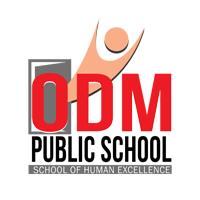 REPRODUCTION
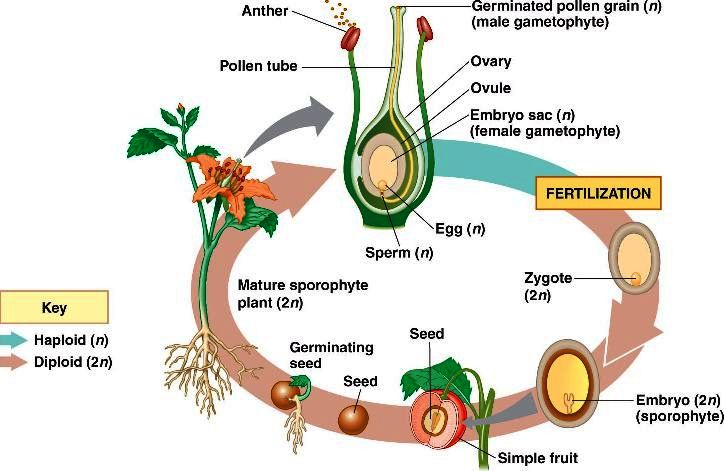 The male sex organ in a flower is the stamen.
Each stamen consists of a filament with an anther at the tip. The anthers following meiosis produce pollen grains.
The female sex organ in a flower is the pistil or the carpel.
Pistil consists of an ovary enclosing one too many ovules.
Within ovules are present highly reduced female gametophytes termed embryo sacs.
The embryo-sac formation is preceded by meiosis. Hence, each of the cells of an embryo-sac is haploid.
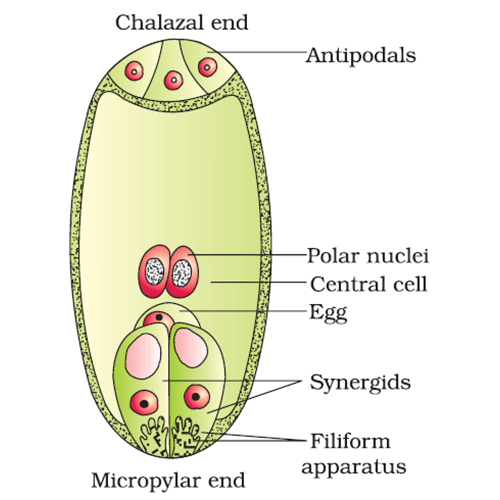 MATURE EMBRYO SAC
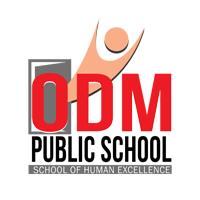 REPRODUCTION
Each embryo-sac has a three-celled egg apparatus one egg cell and two synergids, three antipodal cells and two polar nuclei.
The polar nuclei eventually fuse to produce a diploid secondary nucleus.
Pollen grains, after dispersal from the anthers, are carried by wind or various other agencies to the stigma of a pistil. This is termed as pollination.
The pollen grains germinate on the stigma and the resulting pollen tubes grow through the tissues of stigma and style and reach the ovule.
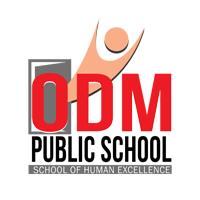 REPRODUCTION
5.  One of the male gametes fuses with the egg cell to form a zygote (syngamy). The other male gamete fuses with the diploid secondary nucleus to produce the triploid primary endosperm nucleus (PEN).
6.  Because of the involvement of two fusions, this event is termed as double fertilisation, an event unique to angiosperms.
7.  The zygote develops into an embryo (with one-or two cotyledons) and the PEN develops into endosperm which provides nourishment to the developing embryo.
8.  The synergids and antipodals degenerate after fertilisation. During these events the ovules develop into seeds and the ovaries develop into fruit.
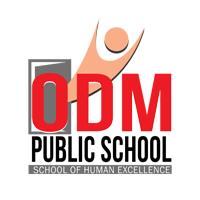 LIFE CYCLE EVENTS IN A FLOWERING PLANT
A flowering plant undergoes the following events during its life cycle:
Germination: A plant undergoes germination and begins to grow from seed. The roots are formed below the soil while the leaves, roots, and stem appear above the soil.
Pollination: Pollens are carried by wind or insects to another flower. This is called pollination.
Fertilization: The pollen travels to the ovary of the flower where the fusion of the male and gametes take place. This is called fertilization.
Dispersal: The seeds are scattered by the wind and animals. Some of these seeds emerge into a new plant.
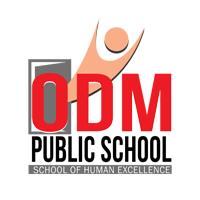 THANKING YOU
ODM EDUCATIONAL GROUP